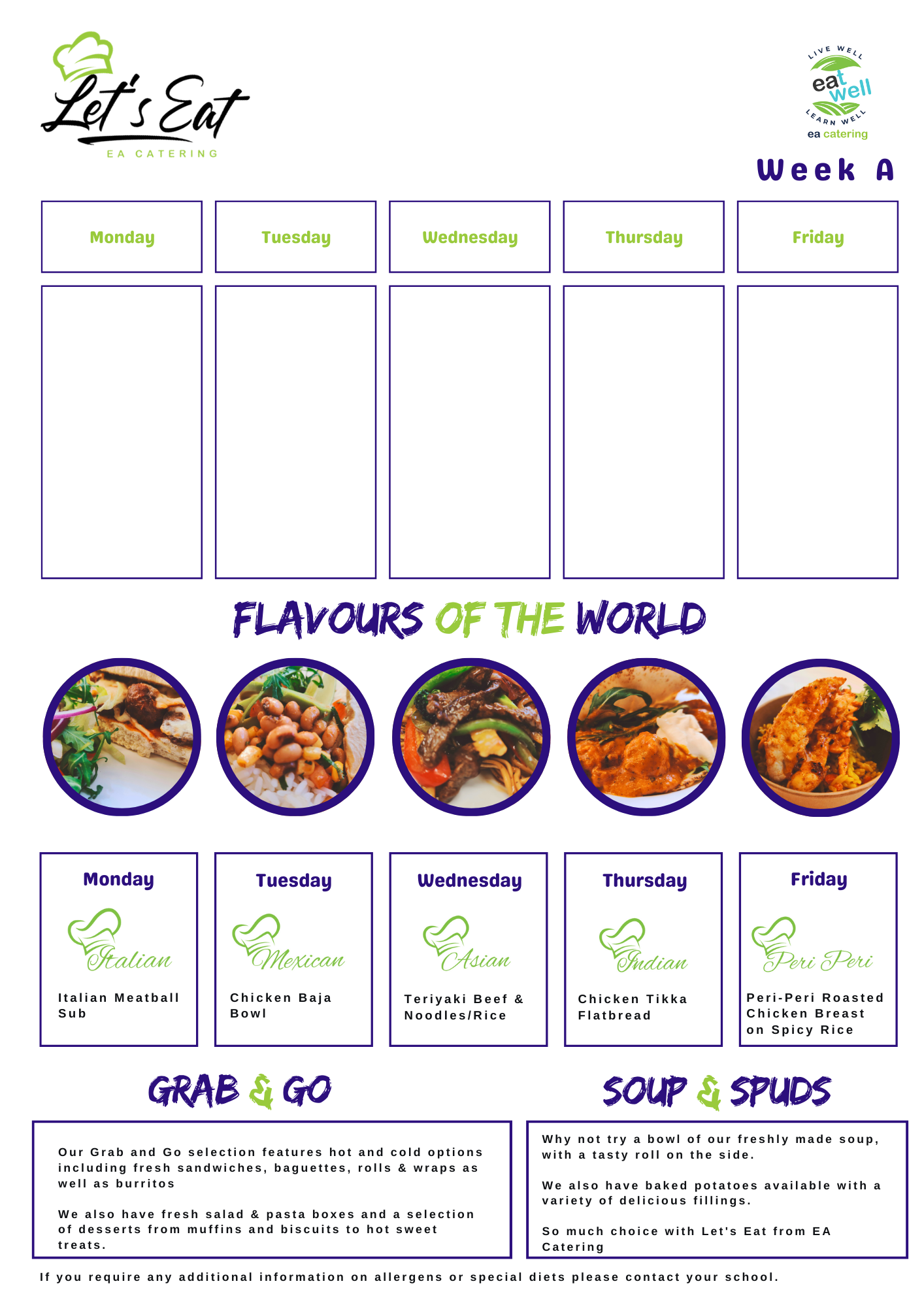 The hub week 3
Chicken Goujons

Chips

Corn on the cob

freshly made Tray bakes
Oven Roast Sausages

Mashed Potatoes

Baked Beans


freshly made Tray bakes
Chicken Curry 

Steamed Rice

Naan Bread 



freshly made Tray bakes
Salted Chilli Chicken, oriental veg 

 Fried rice

Curry Sauce


Freshly made Tray bakes
Creamy Chicken & Leek Pie

Chips

freshly made Tray bakes
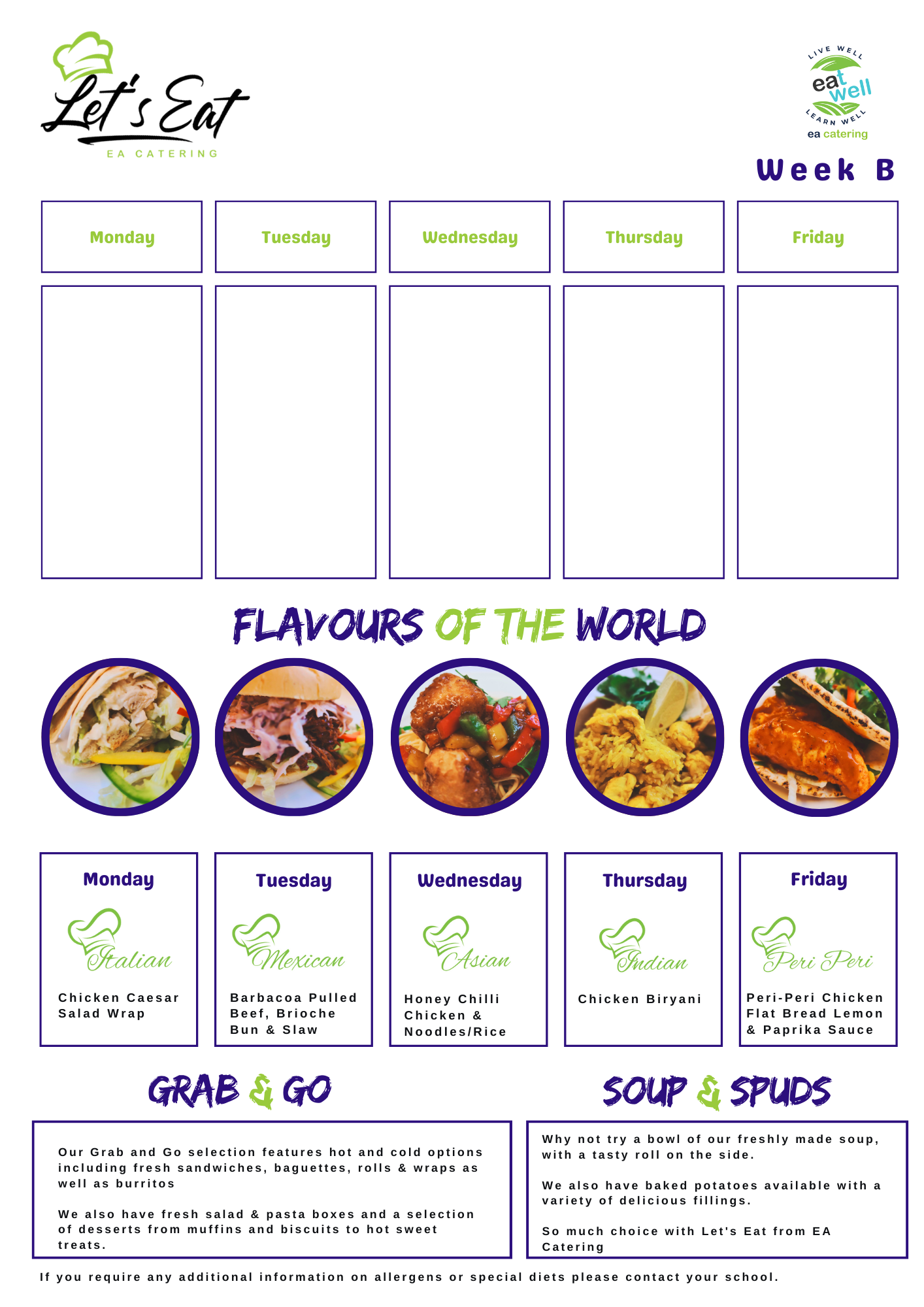 The hub week 4
Chicken Curry, Steamed Rice

Naan Bread 

Selection of freshly made Tray bakes
Steak Pie

Baby Boils

Cauliflower cheese 

Selection of freshly made Tray bakes
Loaded Chiili Beef Nachos

Breaded Fish Goujons 

Baby Boils 
Peas

Selection of freshly made Tray bakes
Pasta & Meatballs
In Creamy Tomato & Herb Sauce

Garlic Bread 

Chips

Selection of freshly made Tray bakes
Hot Dog

Caramelized  Onions

Chips 

Selection of freshly made Tray bakes